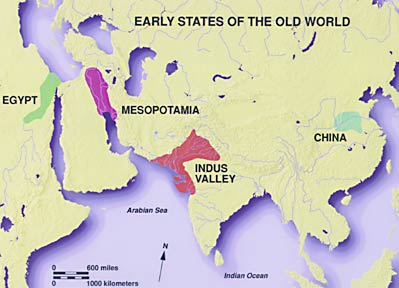 UNIT 9
Early civilizations
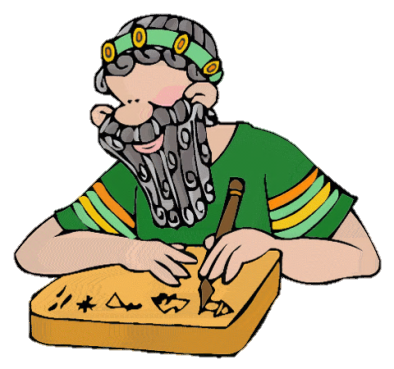 1. The invention of writing
Writing appears more than 5000 thousand years ago in Mesopotamia. It’s the start of History.
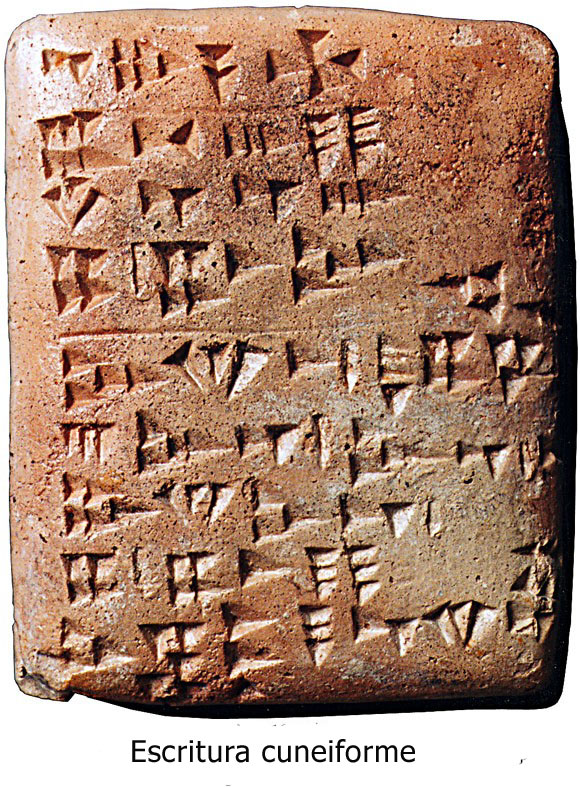 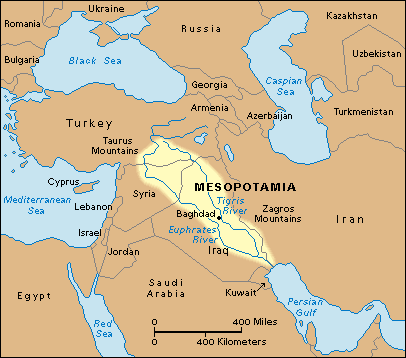 2. From cities, to Empires
First cities ruled by a king  big empires appear
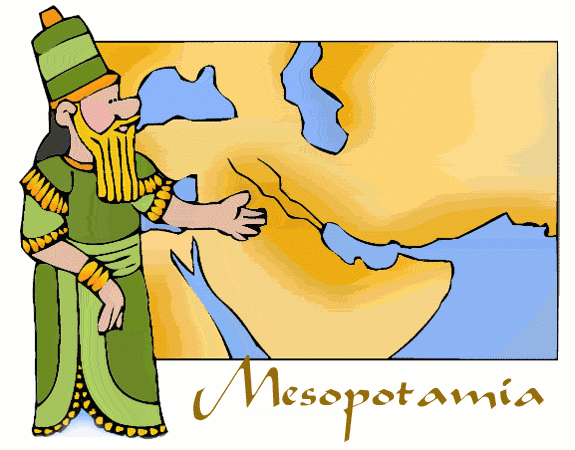 3. History of Mesopotamia
Mesopotamia = between rivers
Between the rivers Tigris and Euphrates
Dry area, but irrigation canals allowed the agriculture to develop 
Key region for trade
Very long history: 3th millennium BC until VI century BC
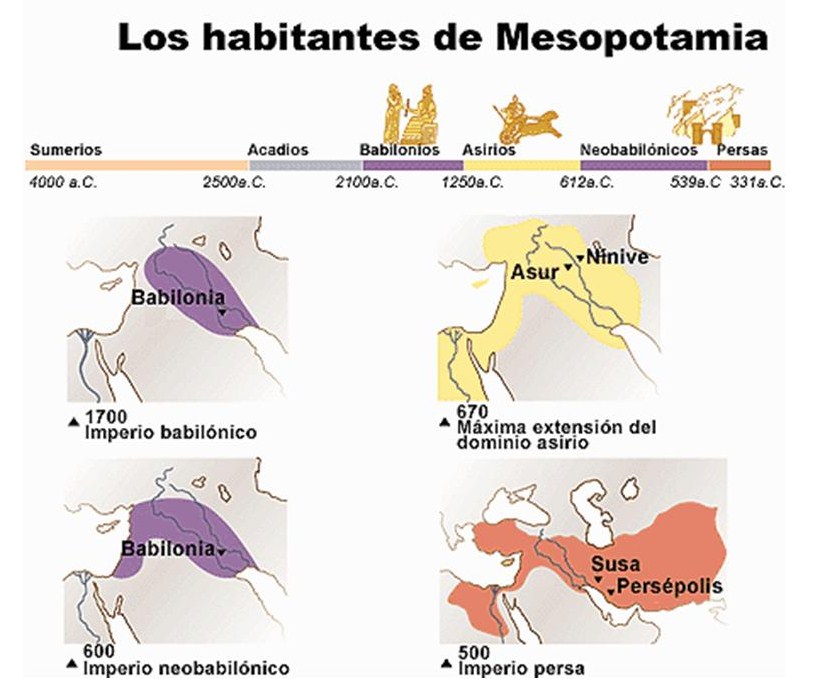 4. Population and work
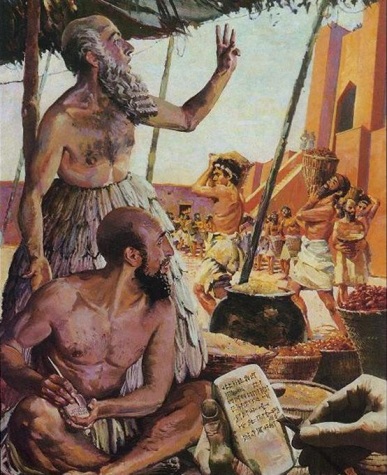 Privileged groups
Freemen
Women
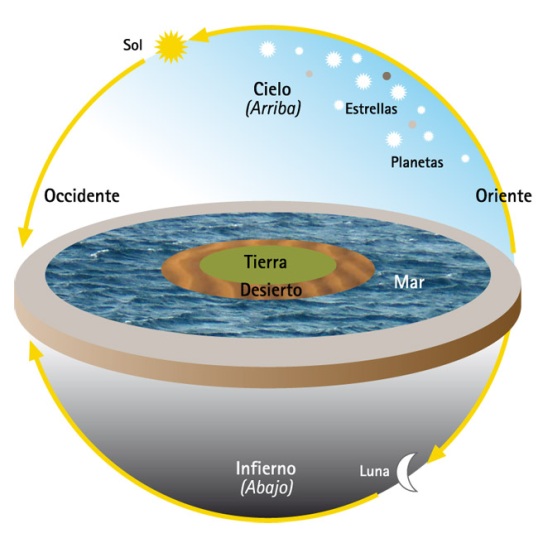 5. Mesopotamic culture
Religion
Polytheists
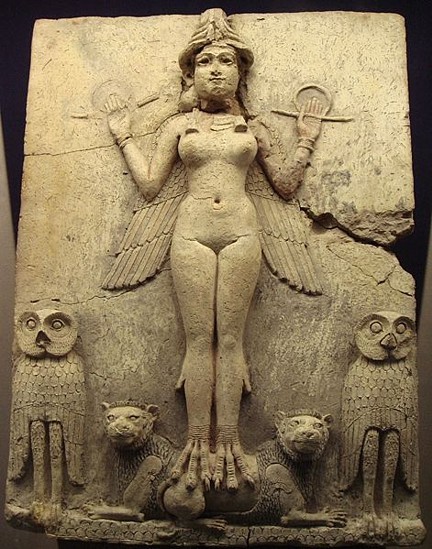 Ishtar
Enlil
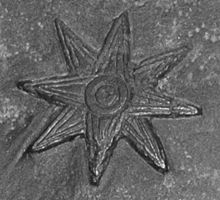 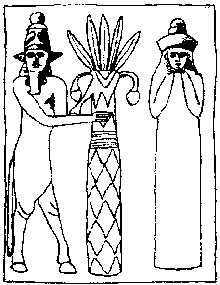 Architecture
They built with brick and  e adobe
They use arches and vaults
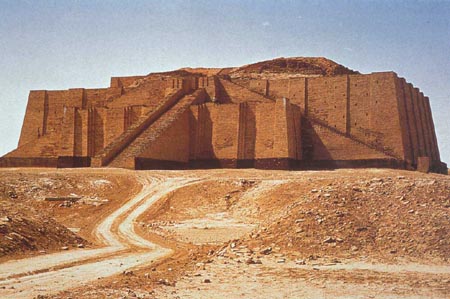 ziggurats
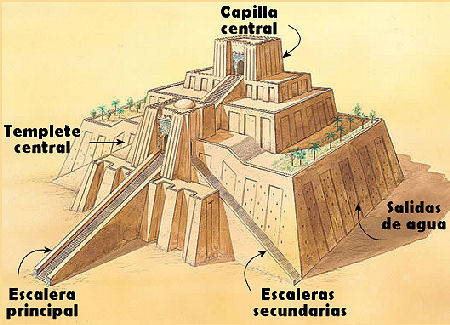 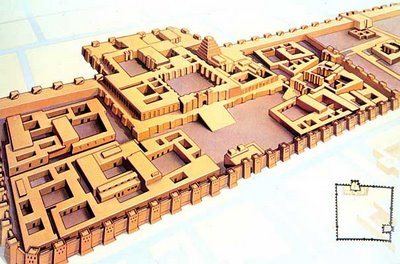 Palaces
Cities
With brick walls and four fortified doors
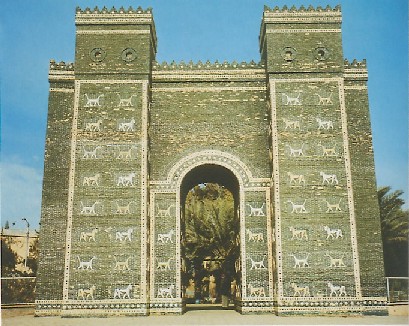 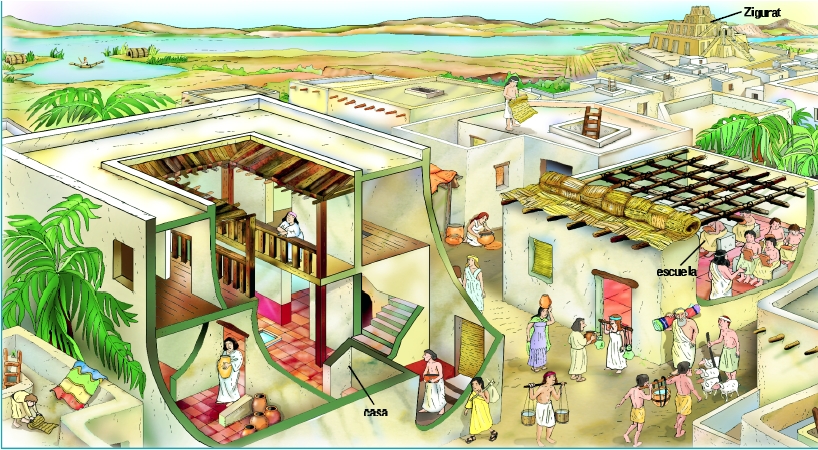 Sculpture
Statues : kings, gods or civil servants.
Reliefs: showed political and religious scenes
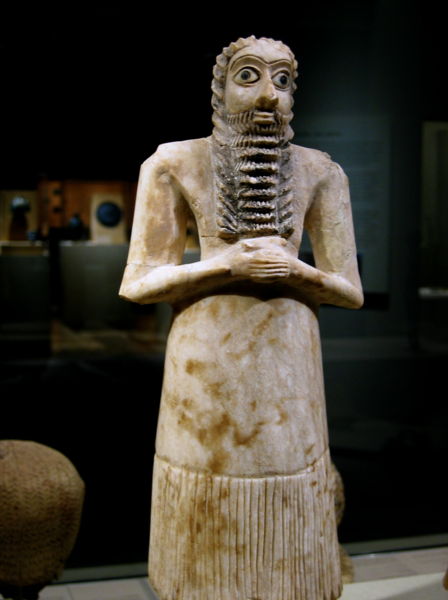 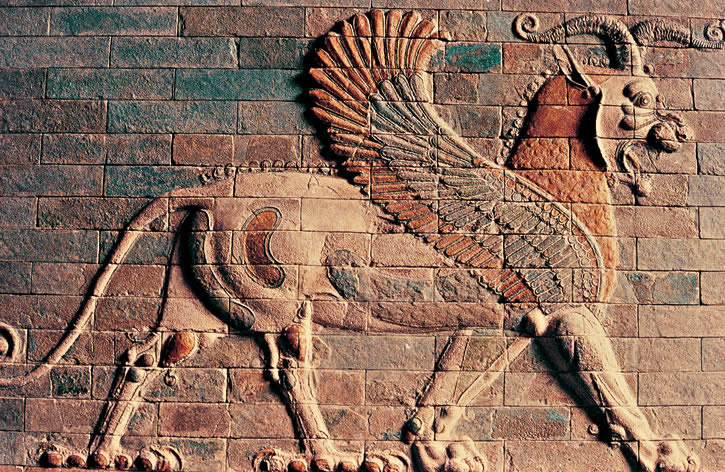 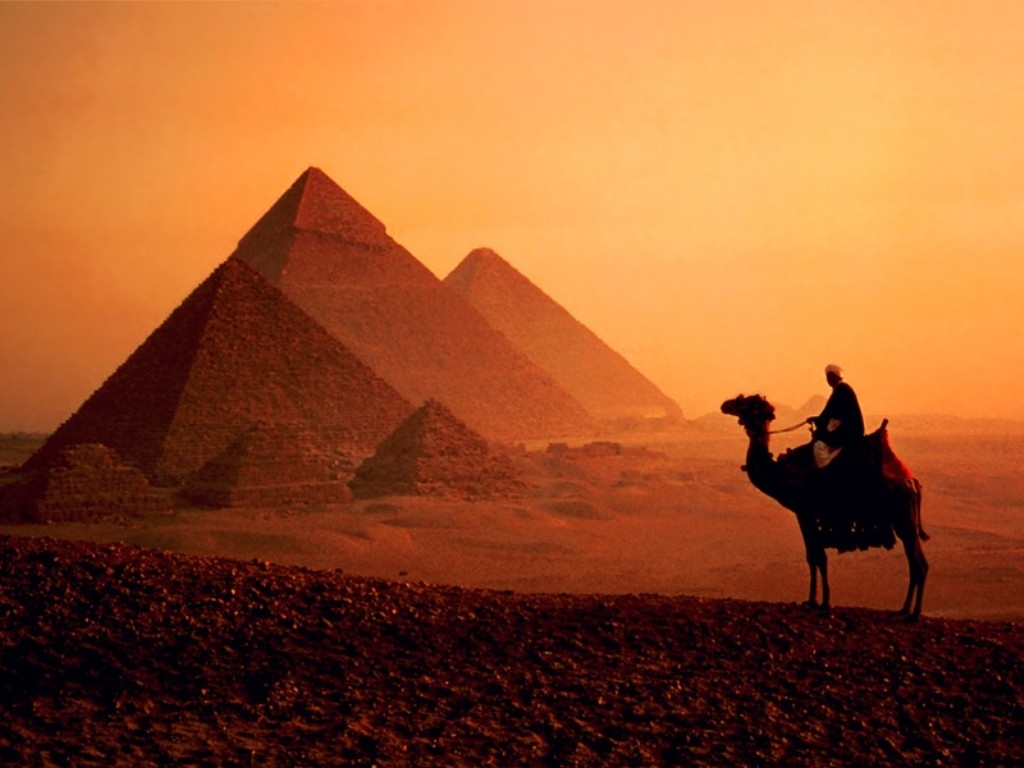 Ancient Egypt
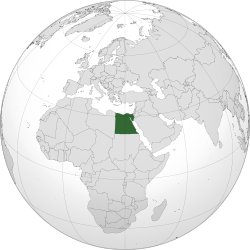 1. The country of the Nile
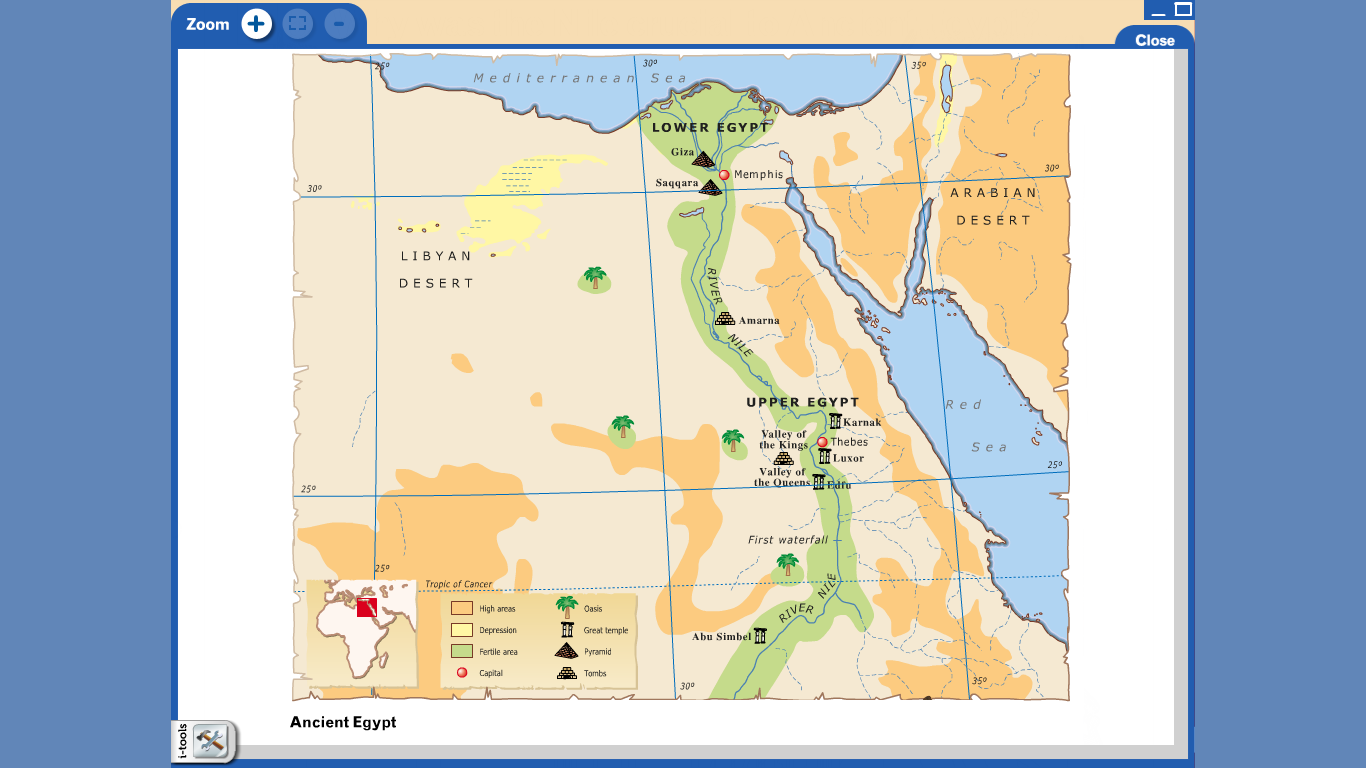 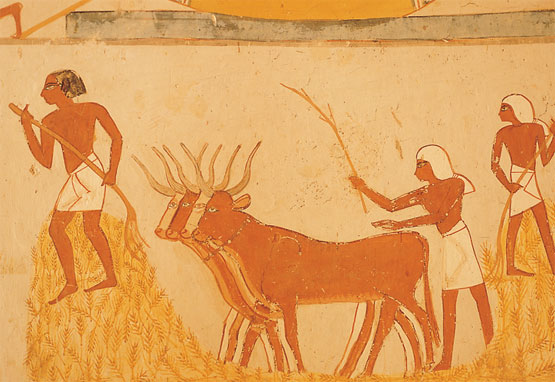 The overflows of the Nile
They built dams and canals
The Nile overflowed its banks once a year, flooding the river valley
2. A pharaoh’s land
Egyptian civilization lasted about 3000 thousand years, from  3100 B.C to 31 A. C.
Ruled by kings: the  pharaoh, he was all-powerful
They formed dynasties
They believed the pharaoh were gods and had magical powers
They lived surrounded by wealth, with slaves in big palaces
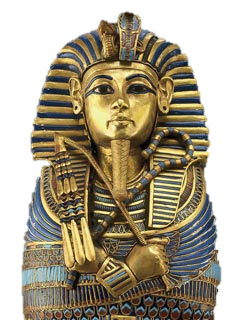 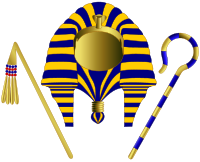 3. Society
Women
Enjoyed greater freedom than women in other civilizations
Free
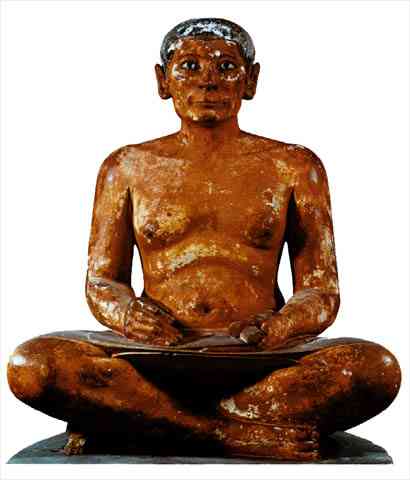 Without freedom
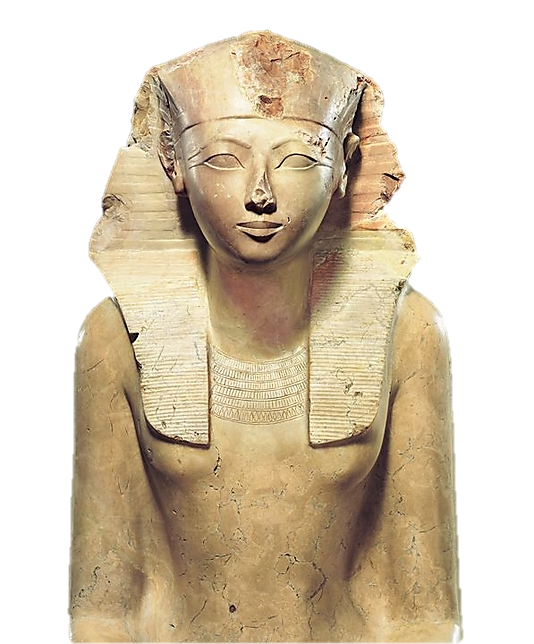 4. Religion
Polytheists
Religious rituals were necessary, every god had a temple and a group  of priests. They made offerings to its statue.
They believed in the afterlife
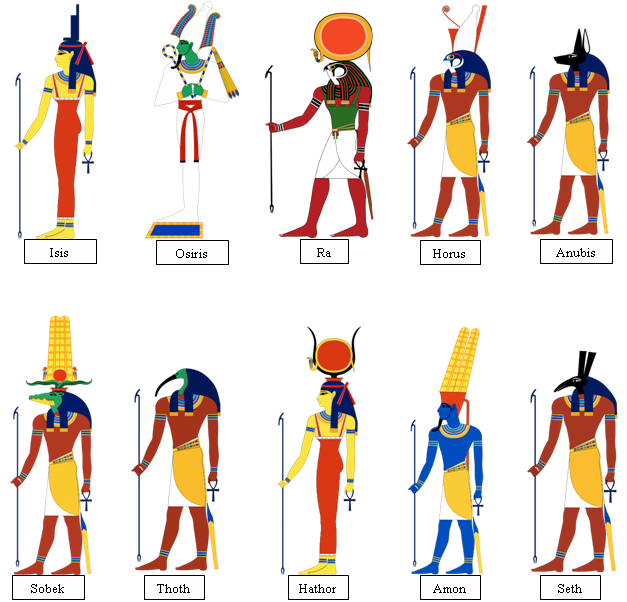 Gods
Temples
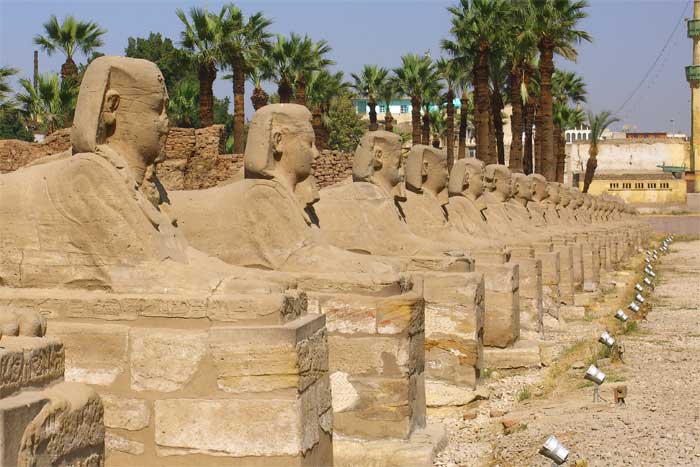 House of the gods
Built in stone
Big columns
Huge scale
Long avenue with sphinxes
Obelisks.
An open courtyard.
Hypostyle hall
Finally, the shrine
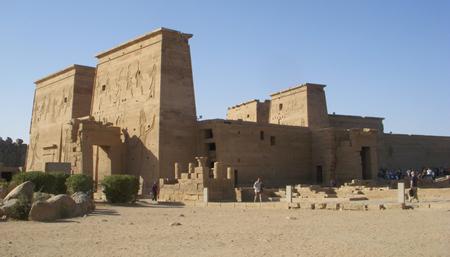 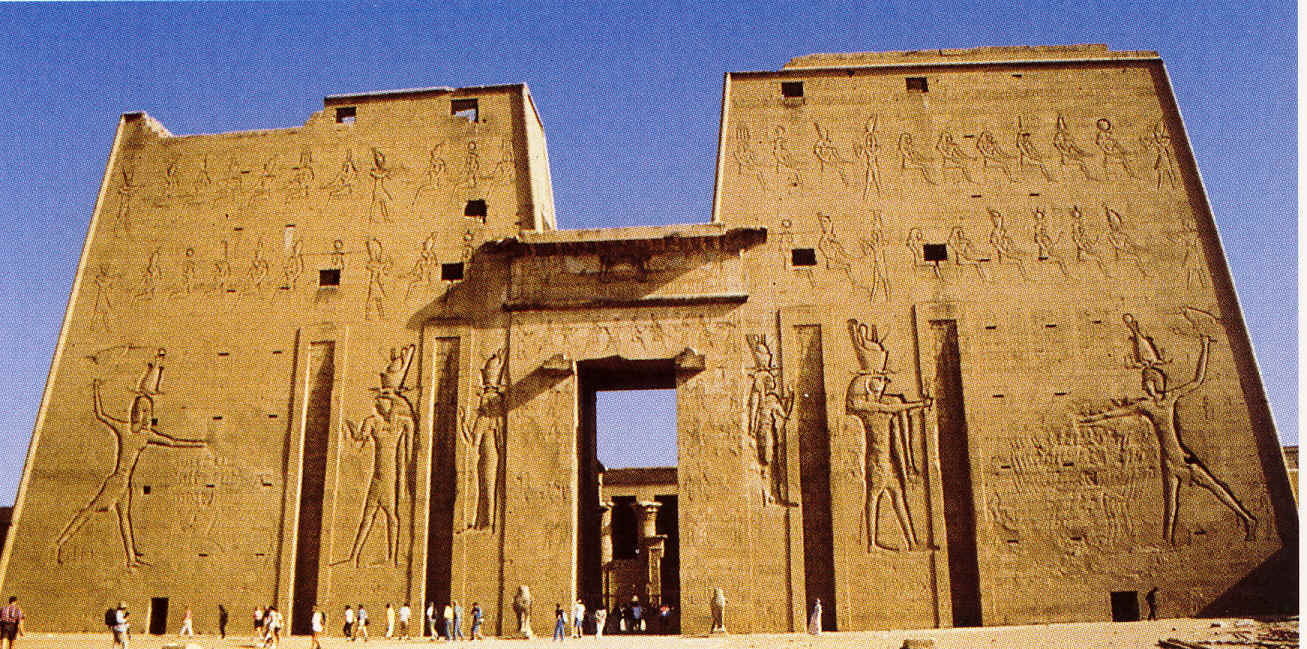 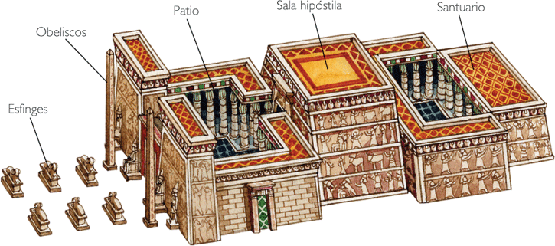 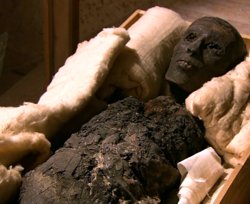 5. Afterlife. The tombs.
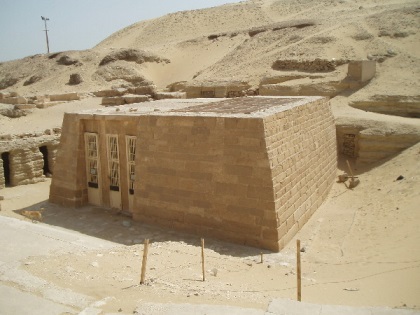 Dead bodies were dried to make mummies, and were put in sarcophagus.
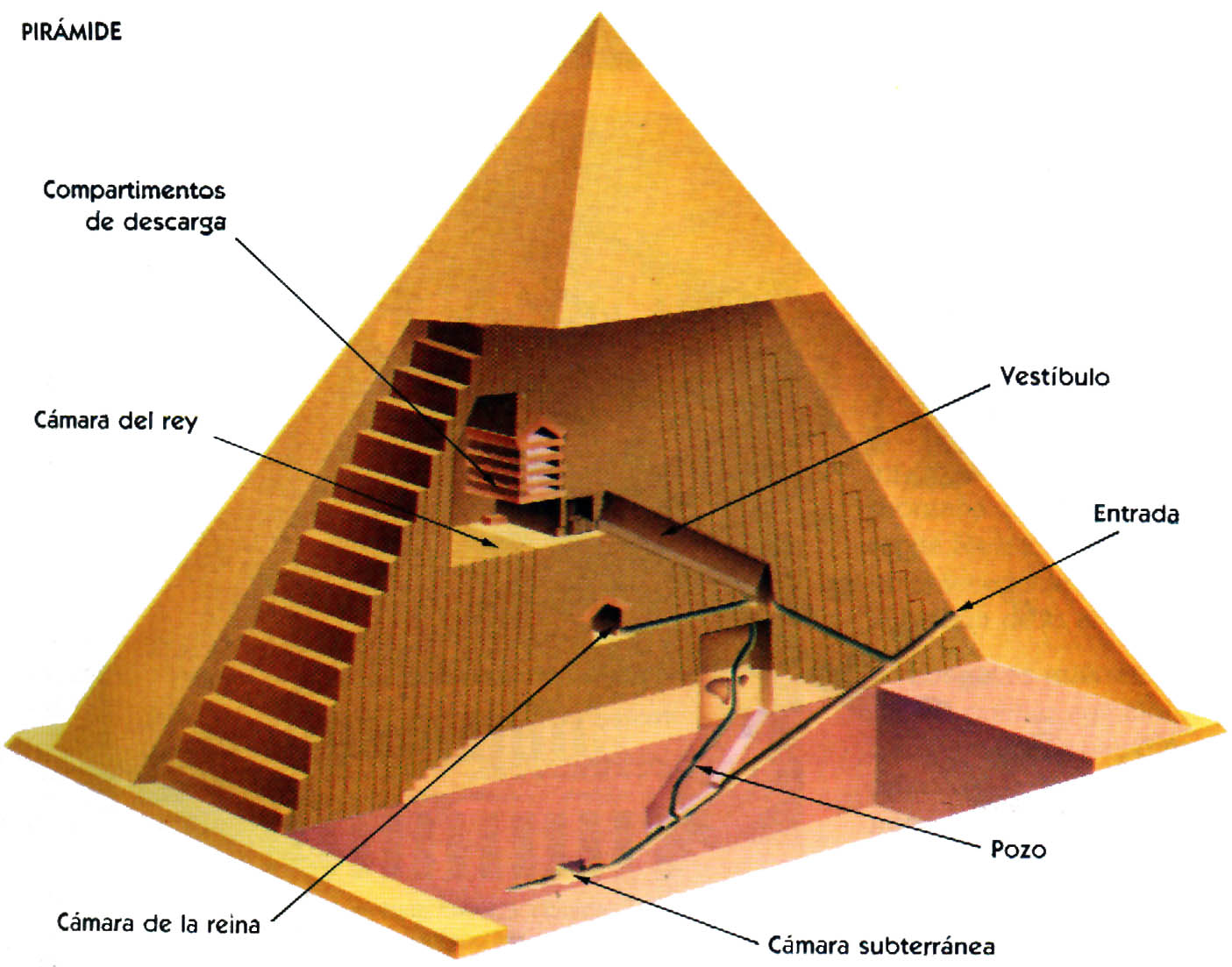 6.  Art
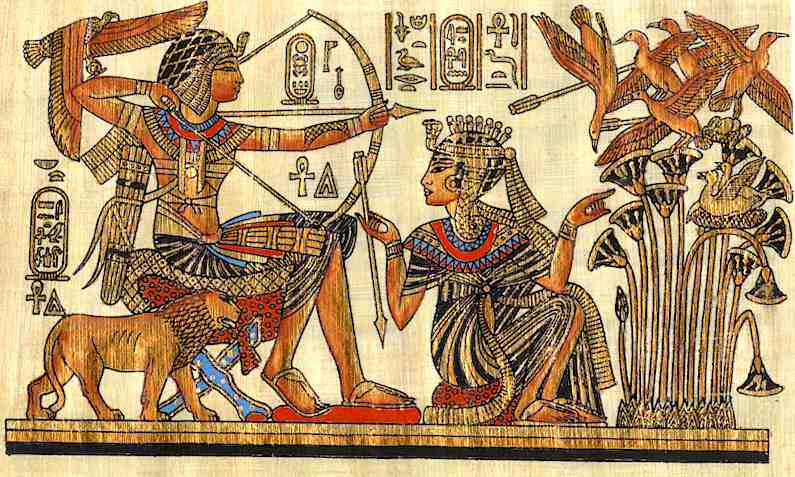 Had a religious meaning.
A political meaning
Painting and sculpture
Changed very little because the artists followed very strict rules
Without perspective
Objects are seen from the 
     front.But heads, legs and 
     arms are in profile
The person is idealised
Static figures
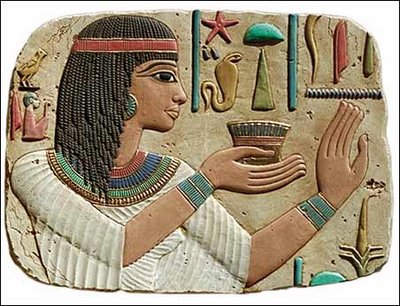